Технология 7 классучитель Горшков Иван Григорьевич
Выполнение электронной презентации «Освещение жилого дома»
Освещение жилища наших предков
В прежние времена каждый горняк, спускаясь в шахту, должен был приносить с собой свечи, купленные за собственный счёт. К тому же считалось, что с маленькой свечкой меньше, чем с большой, рискуешь вызвать взрыв рудничного газа в угольных копьях».
Люди с древних времён искали источники освещения своих святилищ и жилищ. Предположительно  первый прообраз свечи появился в Древнем Египте, и случилось это  ни много, ни мало лет так 5 тыс. назад. Толковый словарь Ожегова приводит такое определение свечи: «Палочка из жирового вещества с фитилём внутри, служащая источником освещения».
Сегодня свечи воспринимаются  нами, в основном, как атрибут праздников и романтических вечеров (конечно, если  вы – не автомеханик, тогда значение слова меняется  кардинально).
Некоторые праздники без свечей  просто невозможно представить: Рождество и Новый год, а ещё дни рождения (праздничные свечи для тортов ).
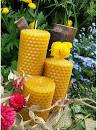 Процесс изготовления восковой свечи
Мне хочется вернутся к пчелиному воску. Воск – это продукт, который производят пчёлы для своих нужд, а точнее для выстраивания сот. За выработку воска отвечают особые железы, находящиеся в пчелином организме. Таким образом, воск – это исключительно натуральный продукт, воспроизводимый пчёлами. 
      При сгорании воск выделяет ряд веществ, которые обладают иммуностимулирующим и антисептическим эффектом. Время горения свечей из вощины и воска больше, чем у других. Они обладают приятным лёгким медовым ароматом, их ещё называют катаными.
     Создание свечей из воска – настоящее таинство! Завораживает сам процесс, медитативный и расслабляющий.
Пчелиный Воск
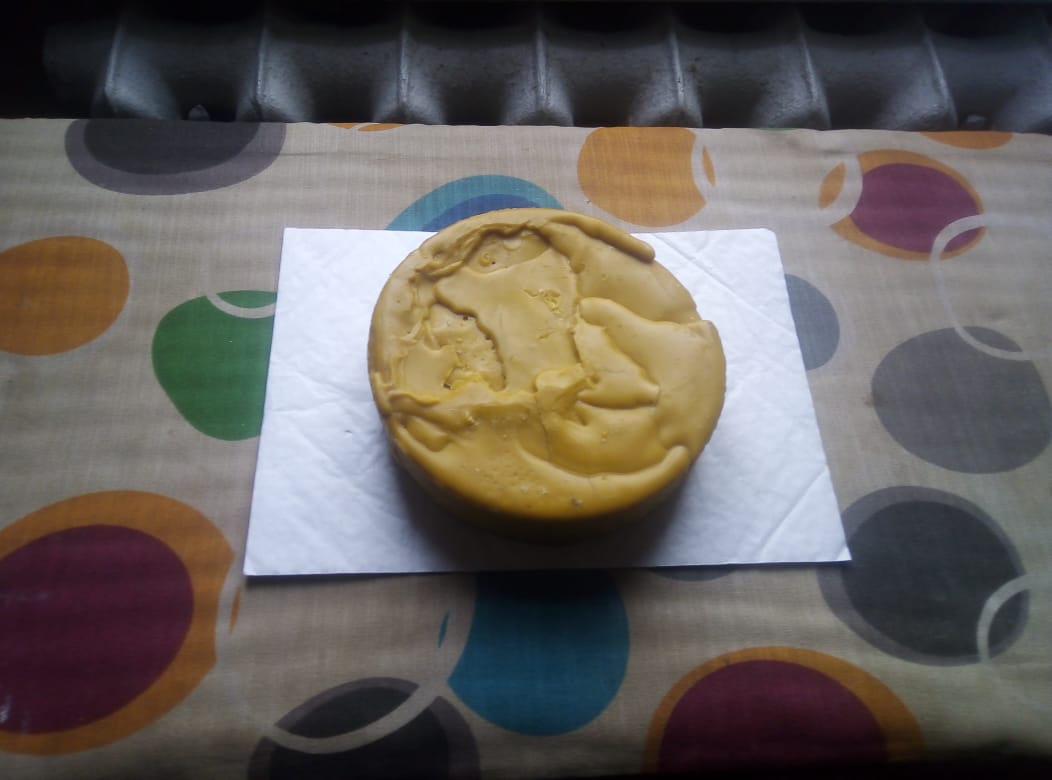 Натуральный продукт
Оборудование и приспособленияФорма для заливки
Форма для плавления
Фитиль
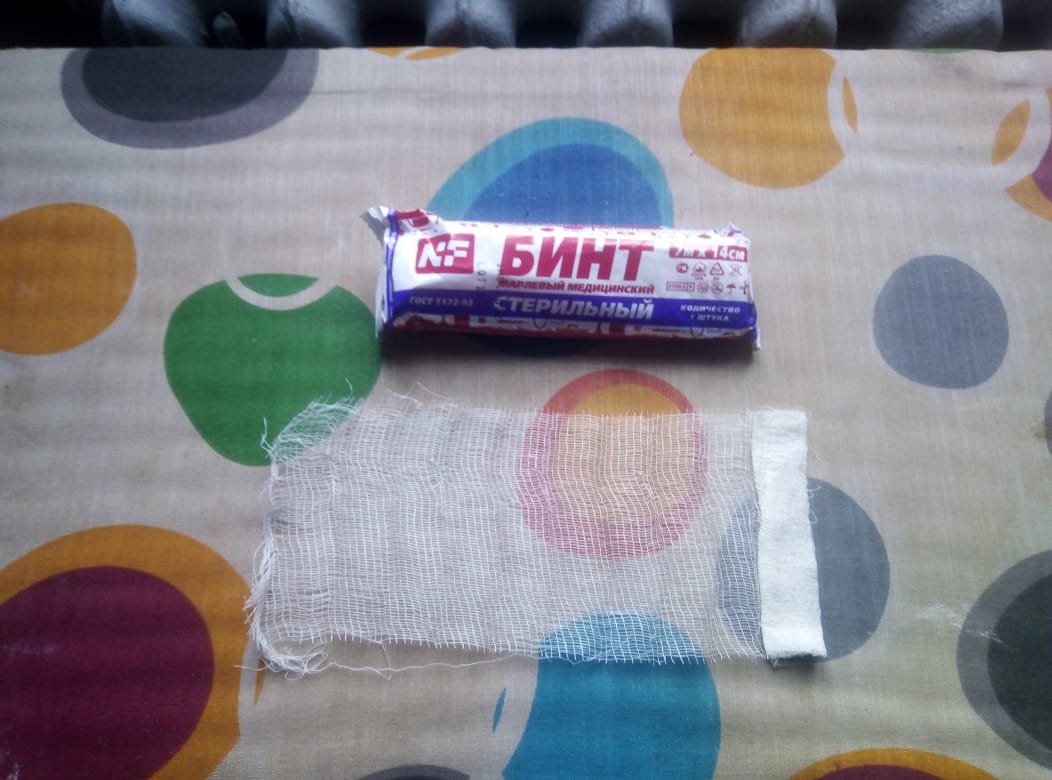 Хлопок из волокон медицинского бинта
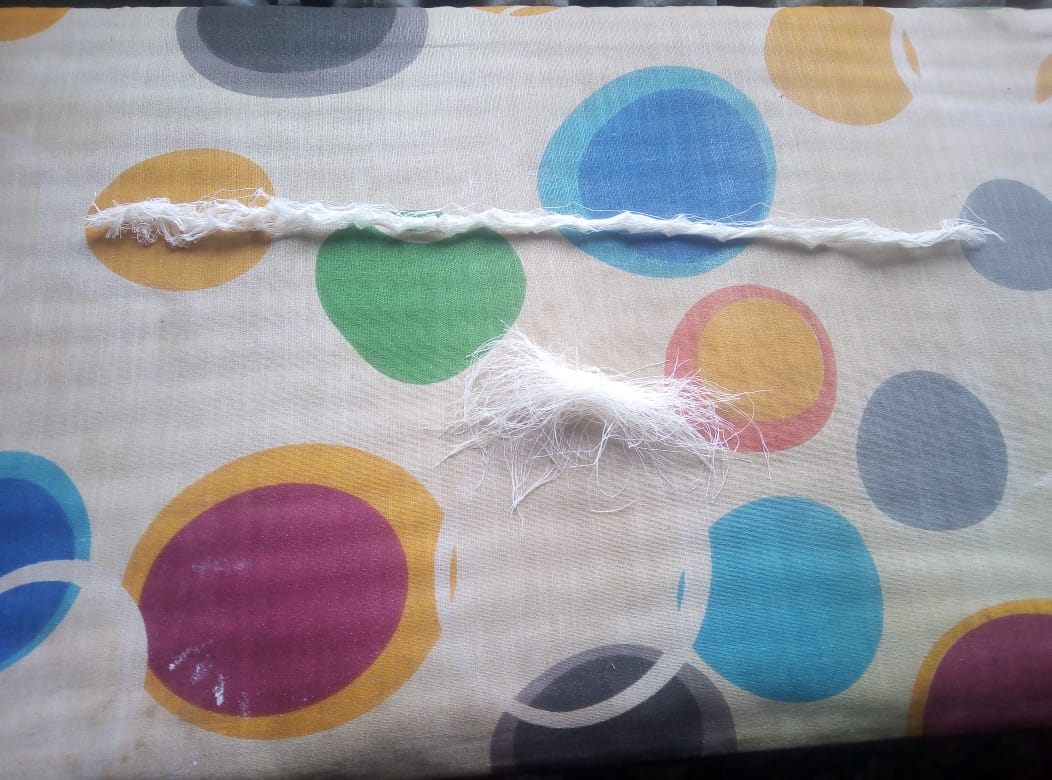 Заправка фитиля в форму
Готовая свеча
Свеча находящаяся в горении
Процесс прекращения горения